Inputs
Activities
Outputs
Outcomes
Impacts
Student Ambassadors
University of Kent (UoK)
Programme management
Professional development e.g. working in schools
# partner schools involved
UoK funding
Coordination between partner schools and UoK
Improved organisational and leadership skills
Staff time, expertise and skills, inc. Curriculum Development Manager, Monitoring and Evaluation Officer
Recruitment and training of Student Ambassadors
# of Student Ambassadors recruited and trained
Identification of pupils by schools with UoK guidance
Pupils
# of pupils identified
Existing relationships with partner schools and University of Kent Academies Trust (UKAT)
Scheduling and timetabling of reading sessions
Increased reading confidence and self-efficacy
Improved literacy and comprehension skills
Identification and preparation of reading materials
# of pupils attending sessions (take up)
Improved attainment, esp. in Literacy/English at KS3
Time and skills of Student Ambassadors
Evaluation and data collection activities
Improved academic performance
Improved sense of accomplishment
# and size of sessions
Age-appropriate reading materials
Improved engagement in class, incl. English and other subjects
# of hours spent reading
Improved attitudes towards reading i.e. more enjoyment
Reading sessions for Y7-8 pupils
Increased likelihood to progress to HE
Schools
6-12 weekly 30-minute small group (2-3 pupils) reading sessions with Student Ambassadors during school hours
# of books read
School staff involved in the coordination and planning of sessions
Increased access to / support from role model(s)
Increased knowledge of Higher Education (HE) pathways
Reading aloud with Student Ambassadors one to one or in groups
Wider benefits
Pupils/Student Ambassador mentoring relationships
Venues and rooms for workshops
Improved attainment in partner schools
Discussion of reading materials during and after reading
Increased sense of belonging in HE environment
Age-appropriate materials, incl. books and reading resources from school library
Discussion of reading habits and interests
Reduced attainment and continuation gap
Parents knowledge and support of/engagement with the activity
Role modelling of Student Ambassadors
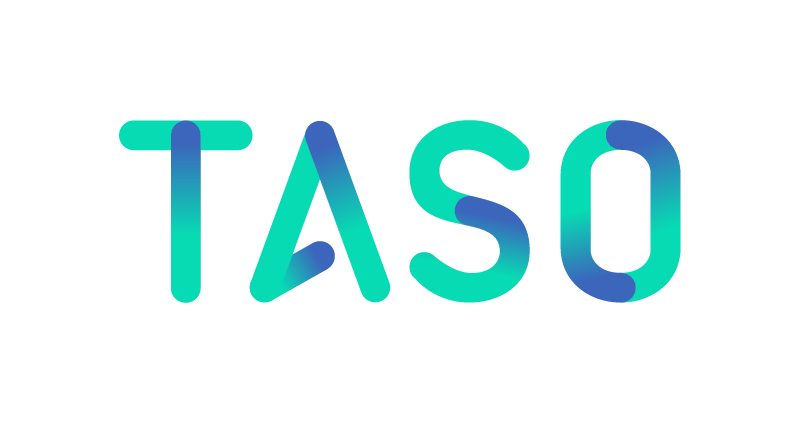